আজকের পাঠে তোমাদেরকে
স্বাগতম
শিক্ষক পরিচিতি
মোঃ শাহ আলম
সহকারি শিক্ষক 
উত্তরকুল সরকারি প্রাথমিক বিদ্যালয়
লাকসাম , কুমিল্লা।
পাঠ পরিচিতি                               
বিষয়ঃ বাংলা      
শ্রেণিঃ ৩য়           
তারিখঃ২৩.০৫.২০ 
সময়ঃ ৫০ মিনিট
পাঠ শিরোনাম: পাখিদের কথা
পাঠ্যাংশঃ রোজ সকালে ------পা দুটি হলুদ।
শিখনফল 
২.৫.২ সহজ বিষয় বর্ণনা করতে পারবে। 
২.৬.১ পরিচিত পাখি সম্পর্কে বর্ণনা করতে পারবে।  
২.৬.১পরিচিত পাখির বর্ণনা এবং সংশ্লিষ্ট প্রশ্ন করতে ও উত্তর দিতে পারবে।
এসো ছবি দেখি
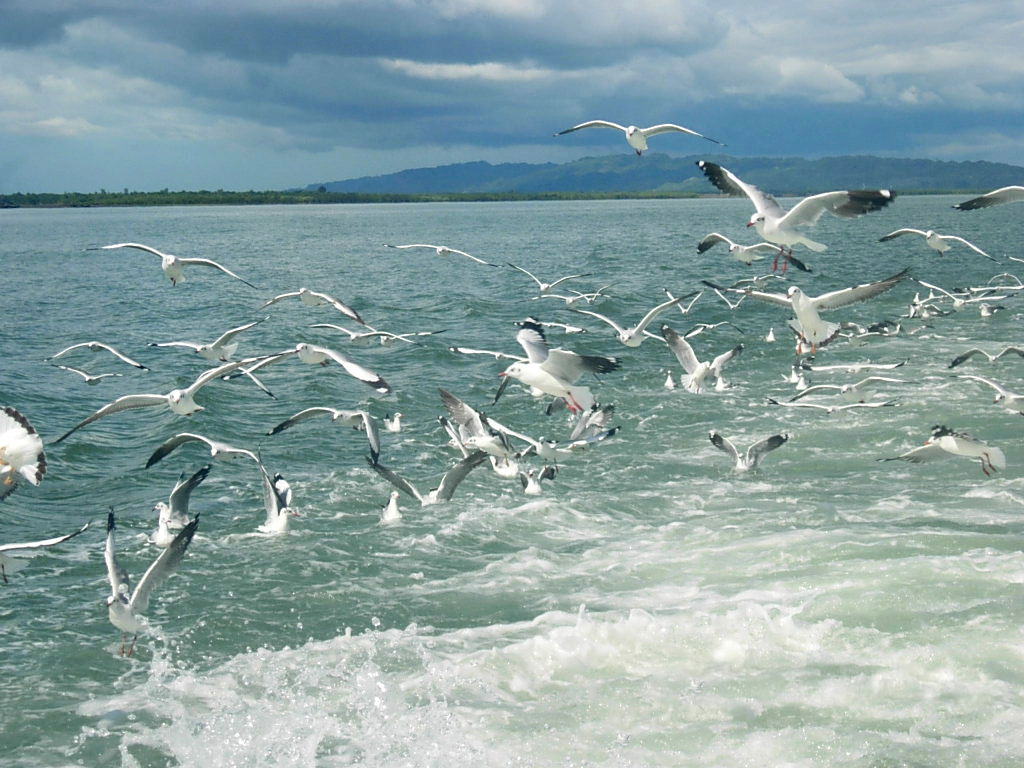 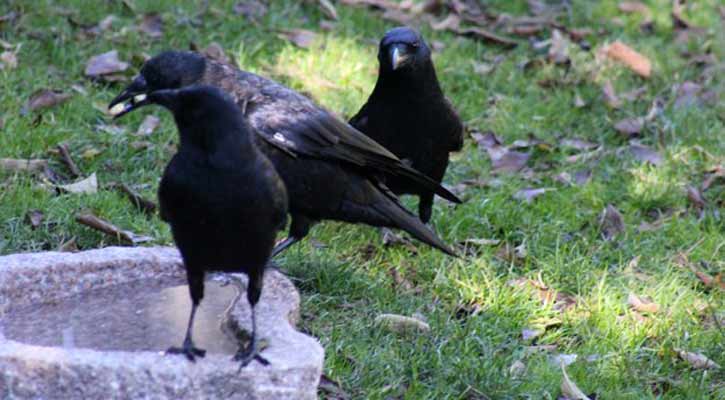 কাক আমাদের পরিচিত পাখি। কালো পালকে ঢাকা শরীর তার।কাক কা কা করে ডাকে।
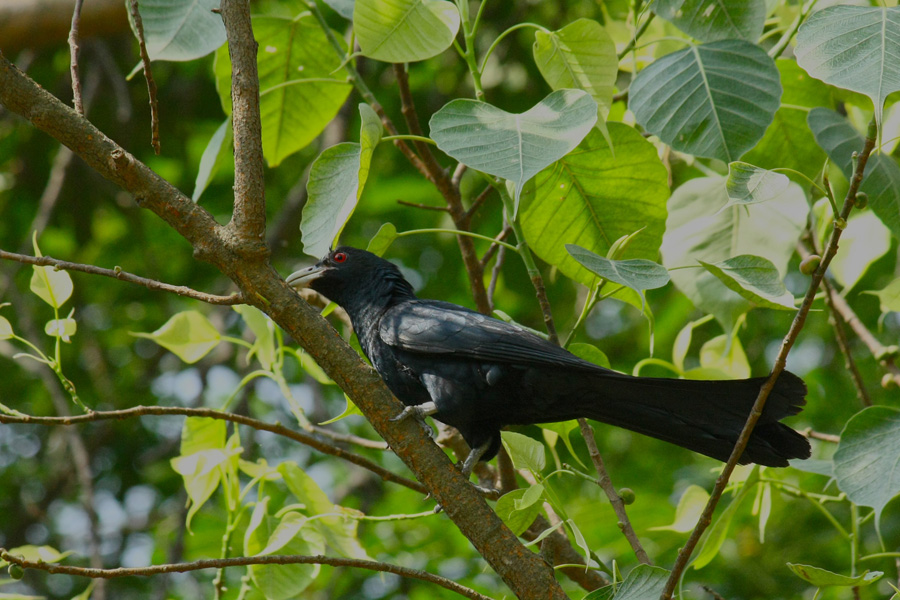 আমাদের চেনা পাখি কোকিল। এদের রং ও কালো। তবে কালোর ওপরে উজ্জ্বল নীল রঙের পোঁচ দেওয়া।
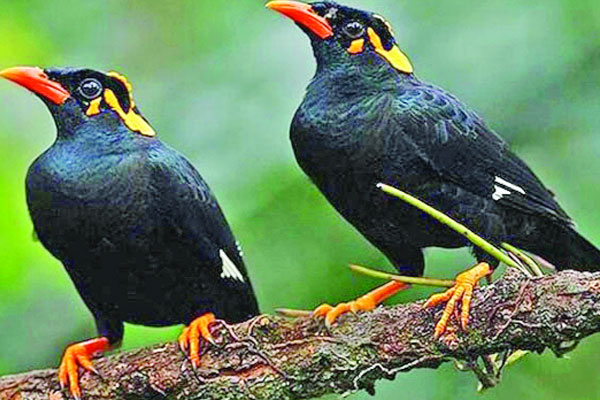 ময়না দেখতে যেমন সুন্দর তেমনি মিষ্টি তার গান। অন্য পাখির ডাক,মানুষের কথা অবিকল নকল করতে পারে সে।
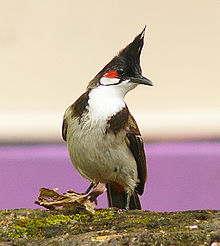 ছোট পাখি বুলবুলি। মিষ্টি গানের কণ্ঠ তার। হালকা বাদামি আর কালো রঙের হয় বুলবুলি।
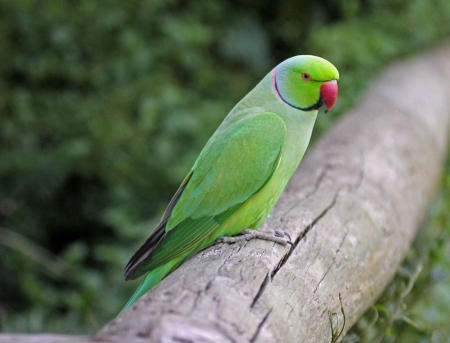 টিয়া সবুজ রঙের পাখি।সবুজ ইয়ার ডানা ও লম্বা লেজ। বাঁকানো ঠোঁট টুকটুকে লাল আর খুব শক্ত।
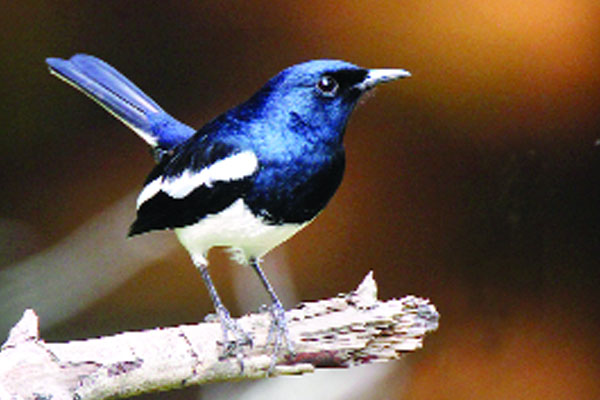 আমাদের জাতীয় পাখি দোয়েল। দেশের সব জায়গায় দেখা যায় এদের ।
যুক্তবর্ণগুলো চিনে নিই । যুক্তবর্ণ দিয়ে তৈরি কারা নতুন শব্দ পড়ি ।
ণ্ঠ
ণ
ঠ
কণ্ঠ
গুণ্ঠন,কুণ্ঠা
উজ্জ্বল
জ্জ্ব
জ
জ
ব
প্রোজ্জ্বল
রক্ষা
ক্ষ
ক
ষ
শিক্ষা, দীক্ষা
শব্দগুলো পাঠ থেকে খুঁজে বের করি। অর্থ বলি।
প্রতিবেশি- --------- পড়শি,কাছাকাছি বসবাস করে যারা। 
পালক-------------- পাখির শরীর বা পাsখার আবরণ। 
পোঁচ---------------- মাখানো,লেপ।
কাক,কোকিল,ময়না এই ৩টি  দলে ভাগ করব। 
কাকঃ শব্দের অর্থ লিখবে । 
প্রতিবেশী,    পালক 
কোকিলঃখালি জায়গায় শব্দ বসিয়ে বাক্য তৈরি কর   
  কোকিল--------ডাকে। 
ময়নাঃঠিক উত্তরটি বাছাই করে লিখ 
গান গাইতে পারে কোন পাখি ? 
১। বাবুই     ২। ময়না     ৩।শালিক     টিয়া
মূল্যায়ন
ছোট ছোট প্রশ্নের উত্তর দিতে পারবে 
ক। কোন কোন পাখি গান গাইতে পারে ? 
খ। কোকিল কোন সময় ডাকে ?
ধন্যবাদ
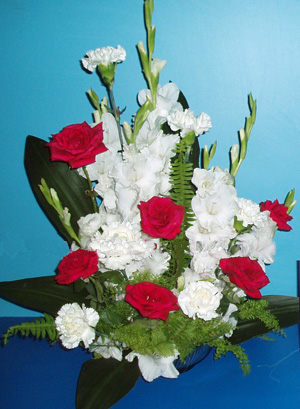